Waste Services Transformation Programme

Oxford City Council 
Climate and Environment Panel 
26 February 2025
“Evolution rather than Revolution”
2024Service Review Activist Group Work
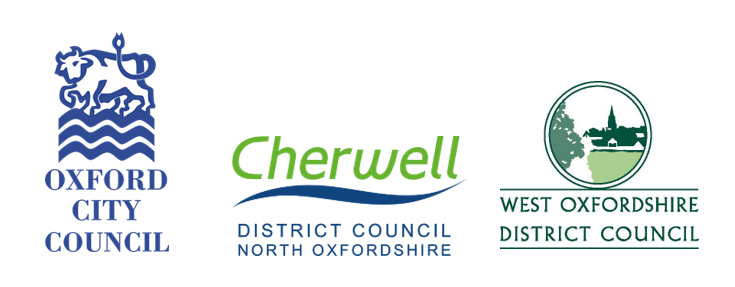 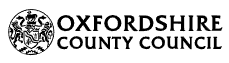 The Landscape
The numbers
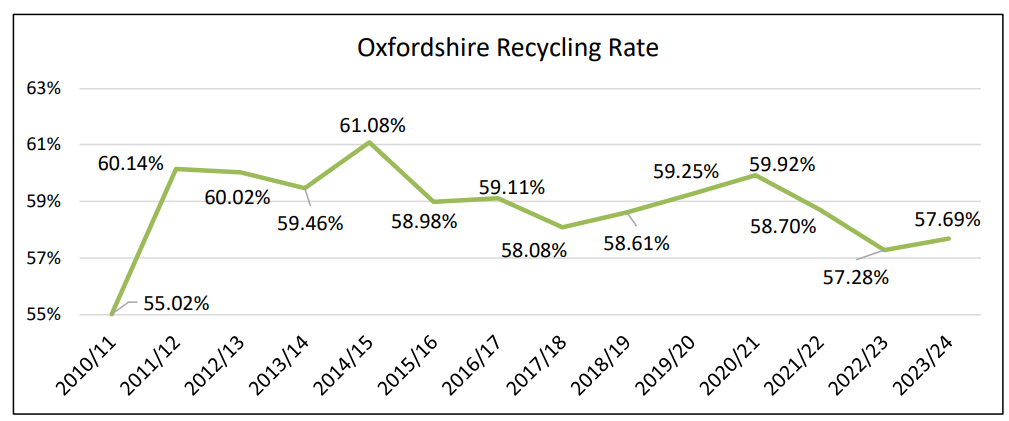 Recycling rates
Oxford
Approach
Next Steps(Jan-Jun 25)